Muon Campus Operation Report
Jerry Annala
Friday 09:00 Operation Meeting 
January 12, 2024
Quad water manifold upgrade (rad hard)
3 out of 4 small quads have manifolds replaced
4th magnet is special and requires a different modification
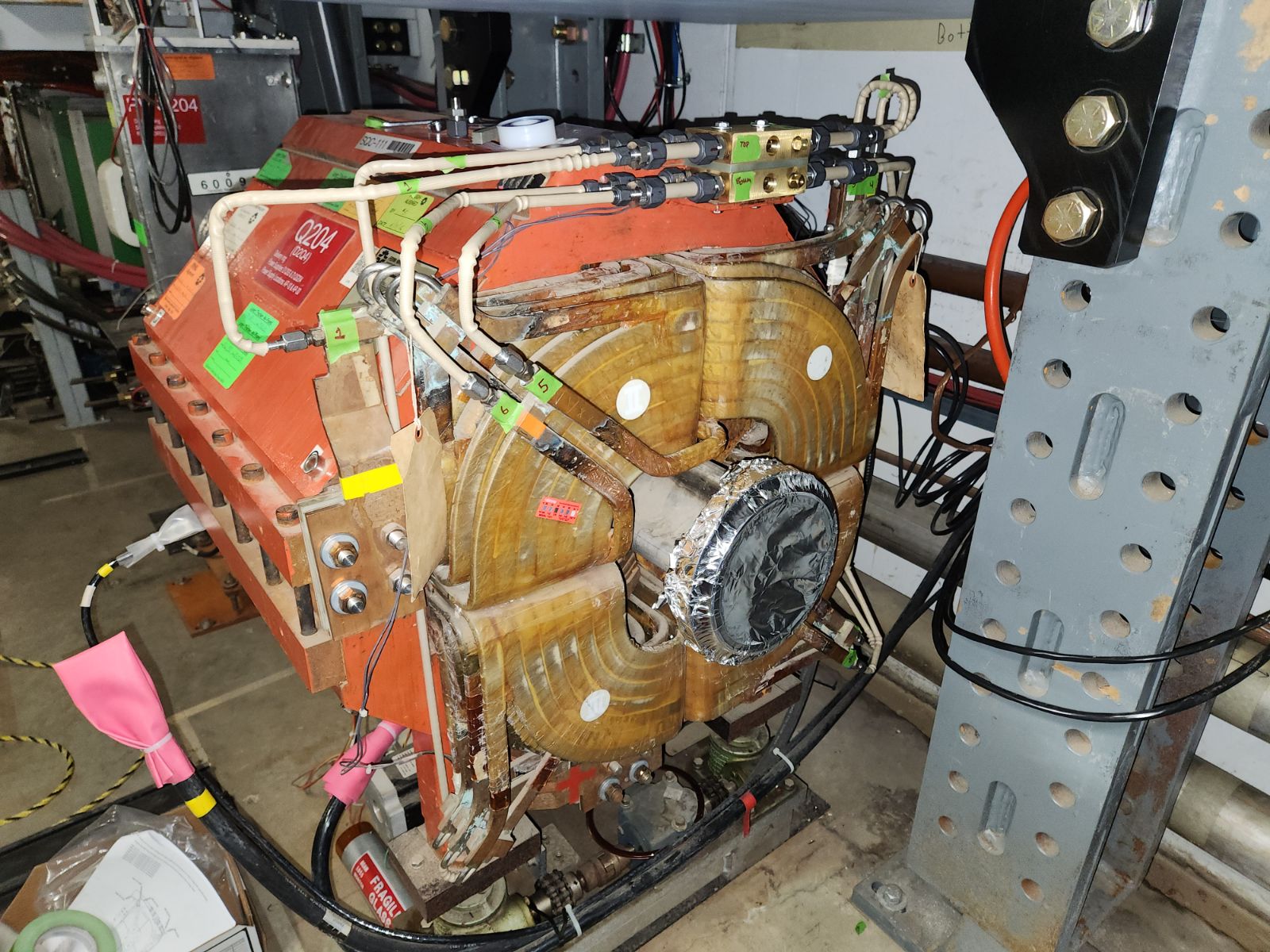 2
Jerry Annala | Muon Campus Status
1/12/2024
Q205 will be replaced
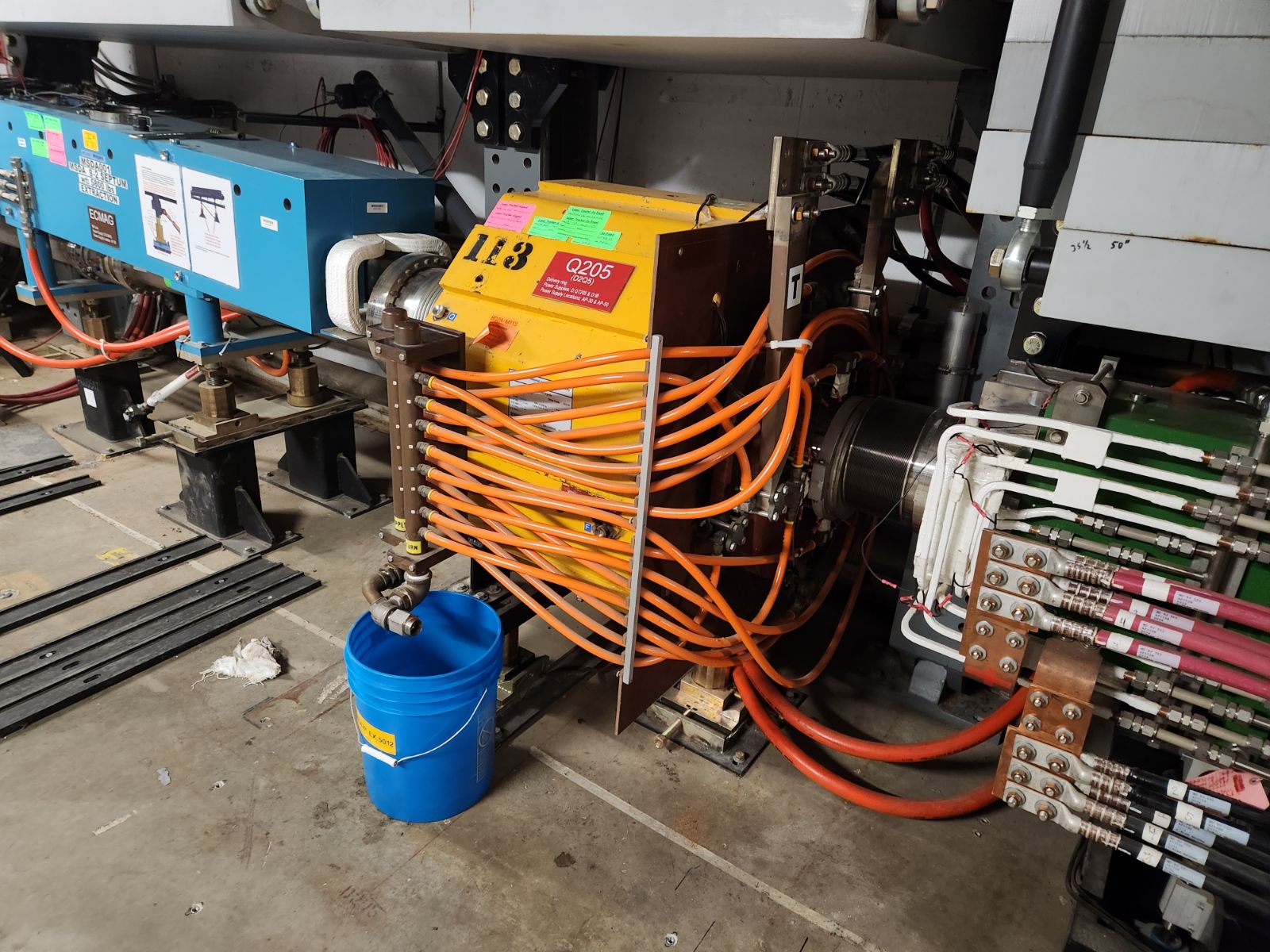 Q205 modification is more extensive so we will replace the magnet (modified at TD)
3
Jerry Annala | Muon Campus Status
1/12/2024
NWA status
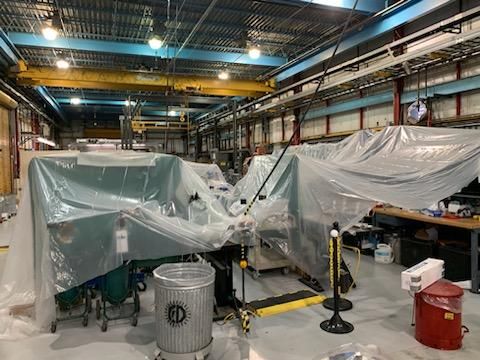 Building is functional and repair can take place while work goes on in the building
4
Jerry Annala | Muon Campus Status
1/12/2024
NWA Status
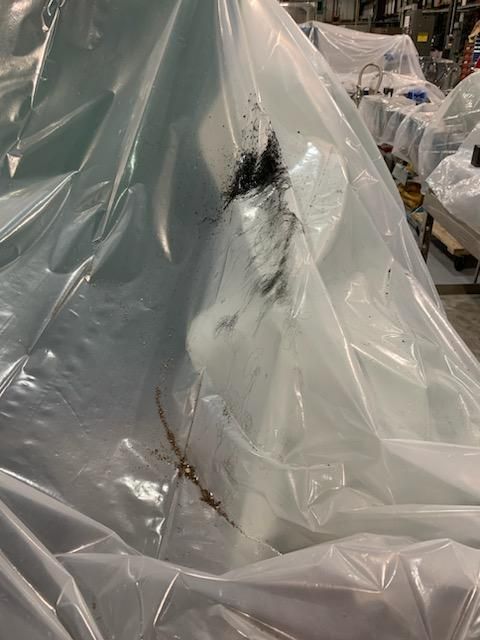 Clean up to building will be extensive.
Preparing clean room will take some time.
Not wise to open septum in the building.
Septa now at A0.  
Plan to open up septum next week.
5
Jerry Annala | Muon Campus Status
1/12/2024
AP50 Sump Activity
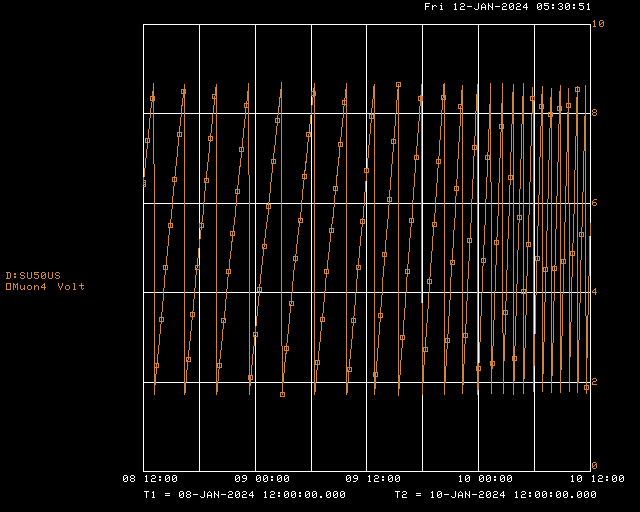 AP50 sump activity increase and ceiling leak returned.
This time it was  coincident with precipitation.
6
Jerry Annala | Muon Campus Status
1/12/2024
Future work
Next week
Open ESS1 and begin repair
Complete AP30 quad water manifold modifications
Following week
IRR3 – Muon Campus SAD/ASE review
Remaining to be scheduled
Q205 replacement
One critical beam tube component still needs modification in the machine shop.
Waiting for this modification before opening the hatch
7
Jerry Annala | Muon Campus Status
1/12/2024